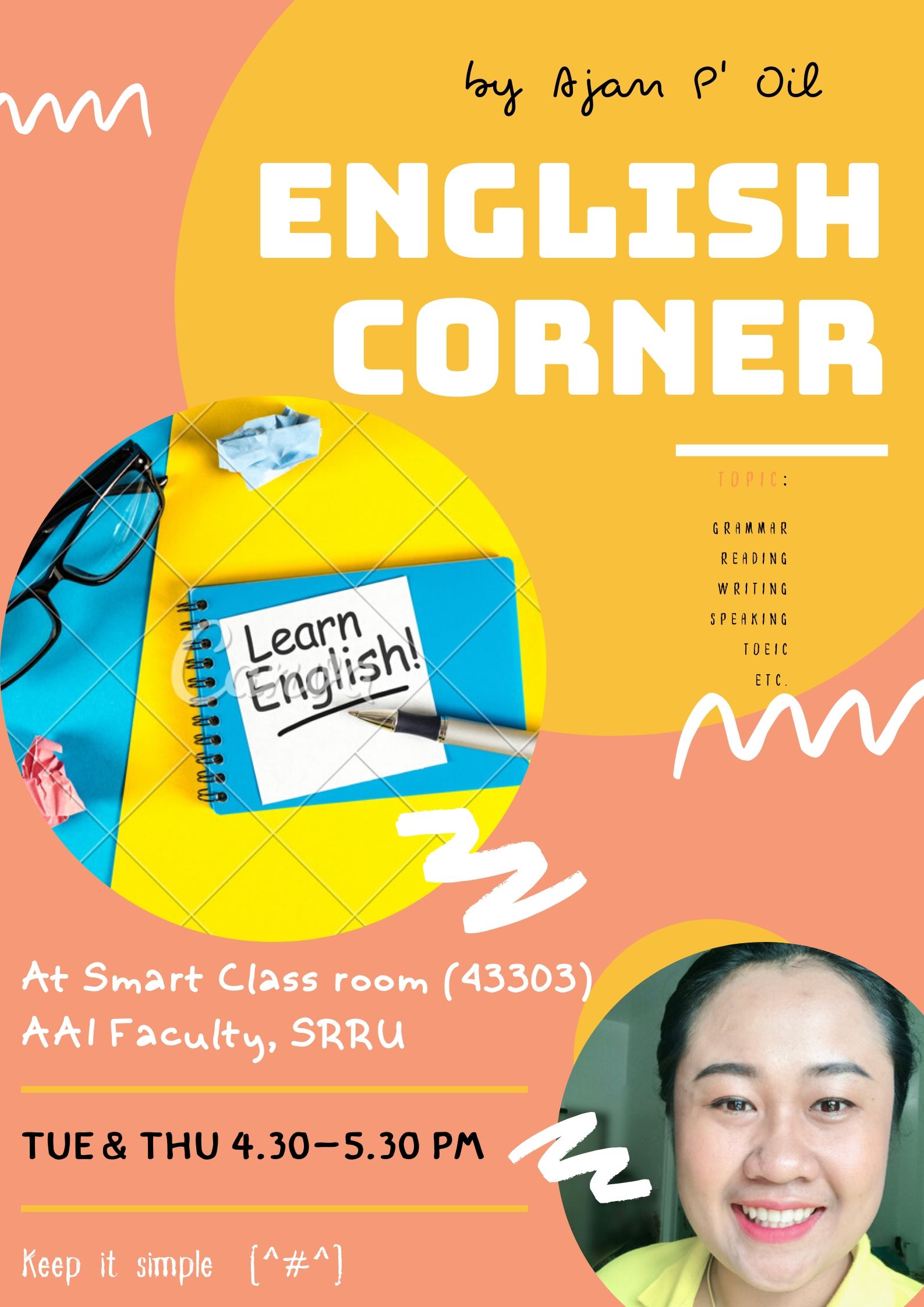 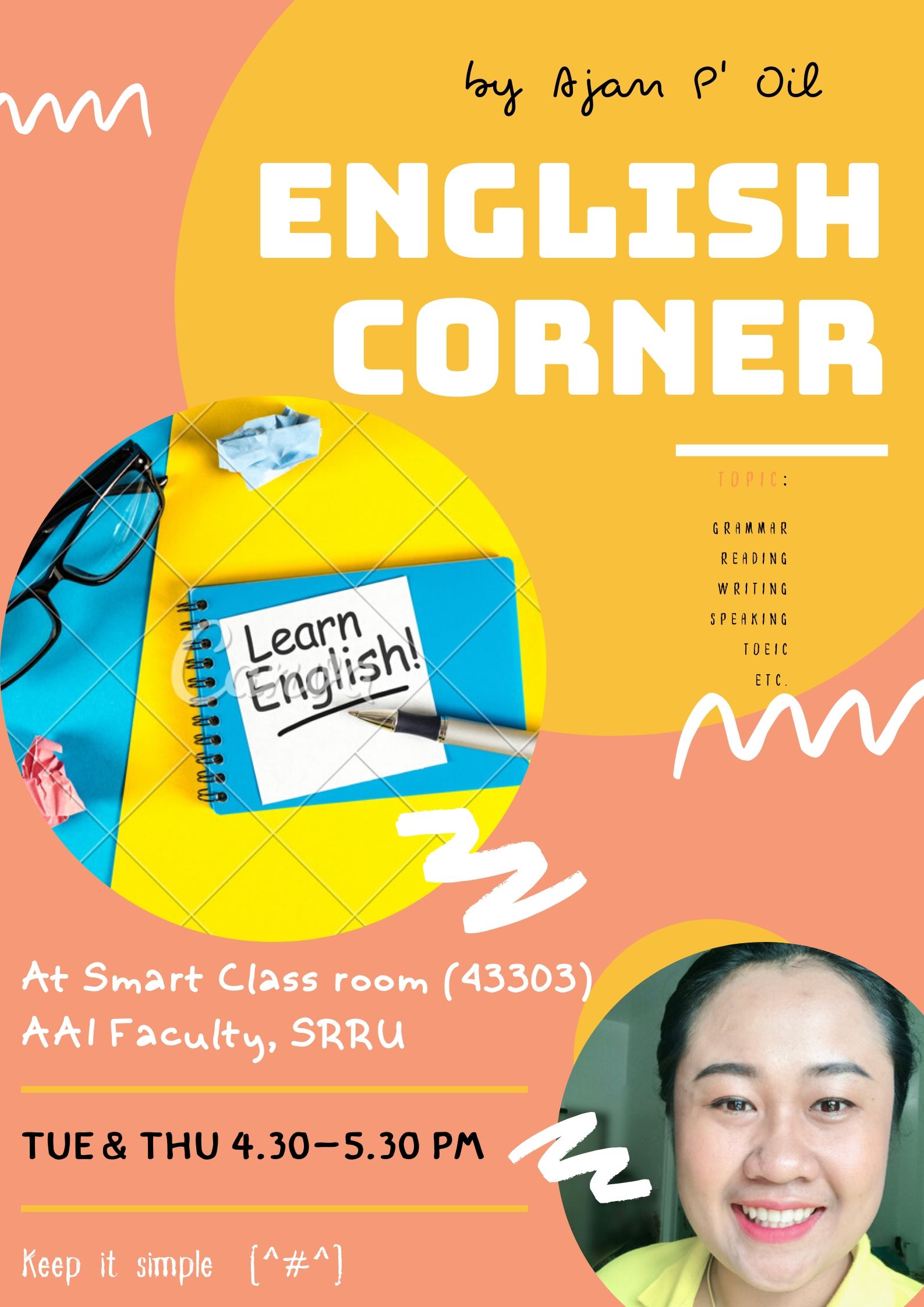 Nouns
1
1- ทำคำนามเอกพจน์ให้เป็นพหูพจน์ โดยการเติม S
ตัวเดียว อันเดียว คนเดียว เรียก คำนามเอกพจน์ Singular nouns 
เช่น ปากกาแท่งเดียว เด็กหญิงคนเดียว ลูกแมวตัวเดียว
หลายชิ้น หลายตัว หลายอันหรือหลายคนขึ้นมา เรียก คำนามพหูพจน์ Plural nous
2
3
2-ทำคำนามเอกพจน์ให้เป็นพหูพจน์โดยการเติม es
s, ss, sh, ch, x, z + es
s >>> ซึ
es >>> อิส
4
5
3-คำนามเอกพจน์ที่ลงท้ายด้วย Y เมื่อทำให้เป็นพหูพจน์ แยกเป็น 2 ประเด็น
ประเด็นที่ 1 = (a, e, i, o, u ) Y + s 

 ถ้าหน้า y เป็นสระ คือ เป็น a, e, i, o, u เติม s ปกติ
6
7
3-คำนามเอกพจน์ที่ลงท้ายด้วย Y เมื่อทำให้เป็นพหูพจน์ (ต่อ)
ประเด็นที่ 2 =Not (a, e, i, o, u ) Y + s 

ถ้าหน้า y เป็นพยัญชนะ ( ไม่ใช่ a, e, i, o, u) ให้เปลี่ยน y เป็น i แล้วใส่ es ต่อท้ายเข้าไป
8
9
4- คำนามเอกพจน์ที่ลงท้ายด้วย O เมื่อทำให้เป็นพหูพจน์
ไม่มีหลักการตายตัว
10
5- คำนามเอกพจน์ที่ลงท้ายด้วย f หรือ fe เมื่อทำให้เป็นพหูพจน์
f/fe >>>> v + es
ยกเว้น roof , proof
11
6- คำนามเอกพจน์ที่เปลี่ยนรูปไปเลย
12
7-คำนามเอกพจน์ที่มีรูปเหมือนพหูพจน์* เป็นเอกพจน์นะคะ ถึงแม้จะเหมือนพหูพจน์*
13
8-คำนามที่เป็นพหูพจน์เสมอ
คำนามที่เป็นคู่ เช่น กางเกง แว่นตา กรรไกร * เป็นพหูพจน์เสมอน๊า*
14
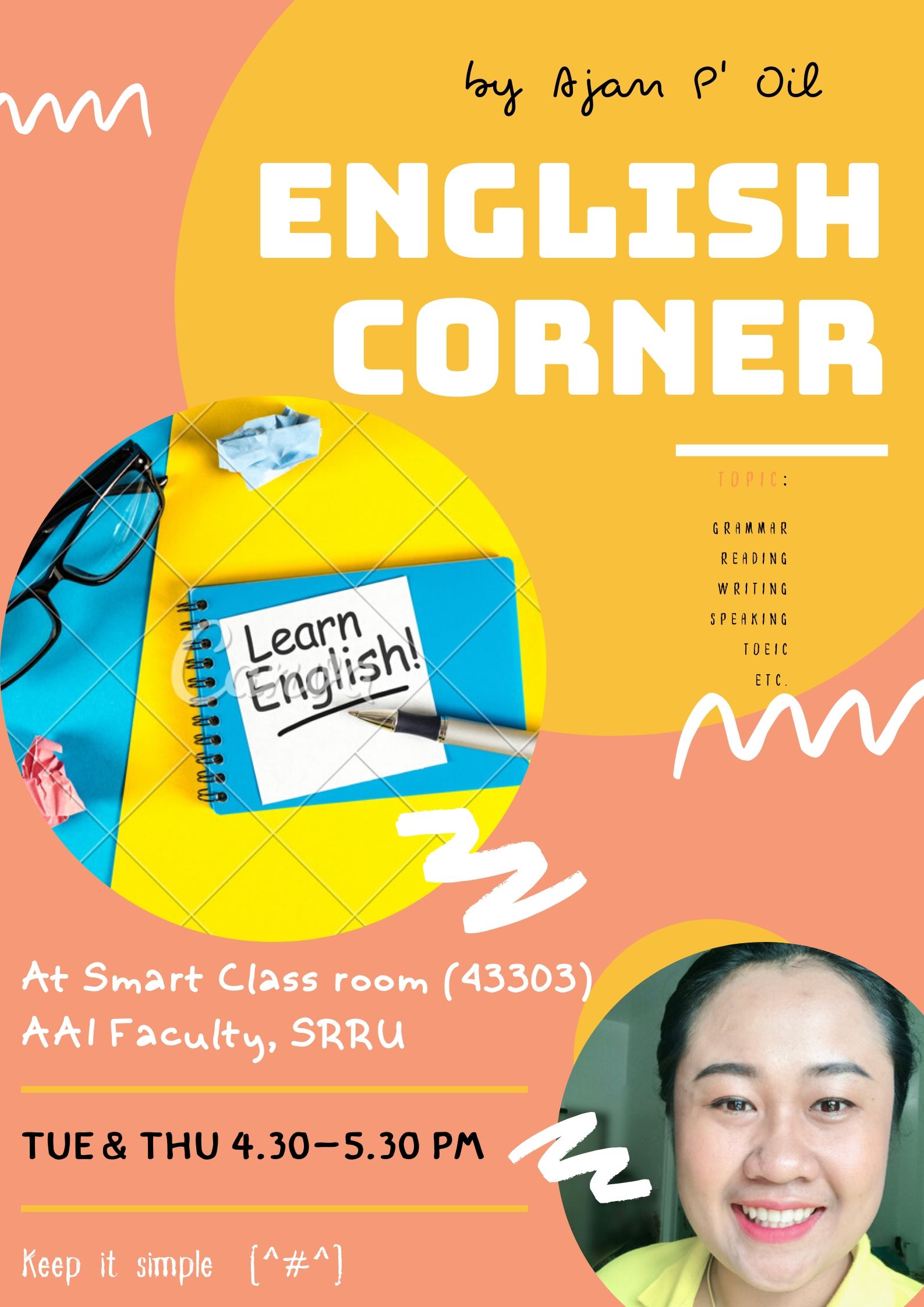 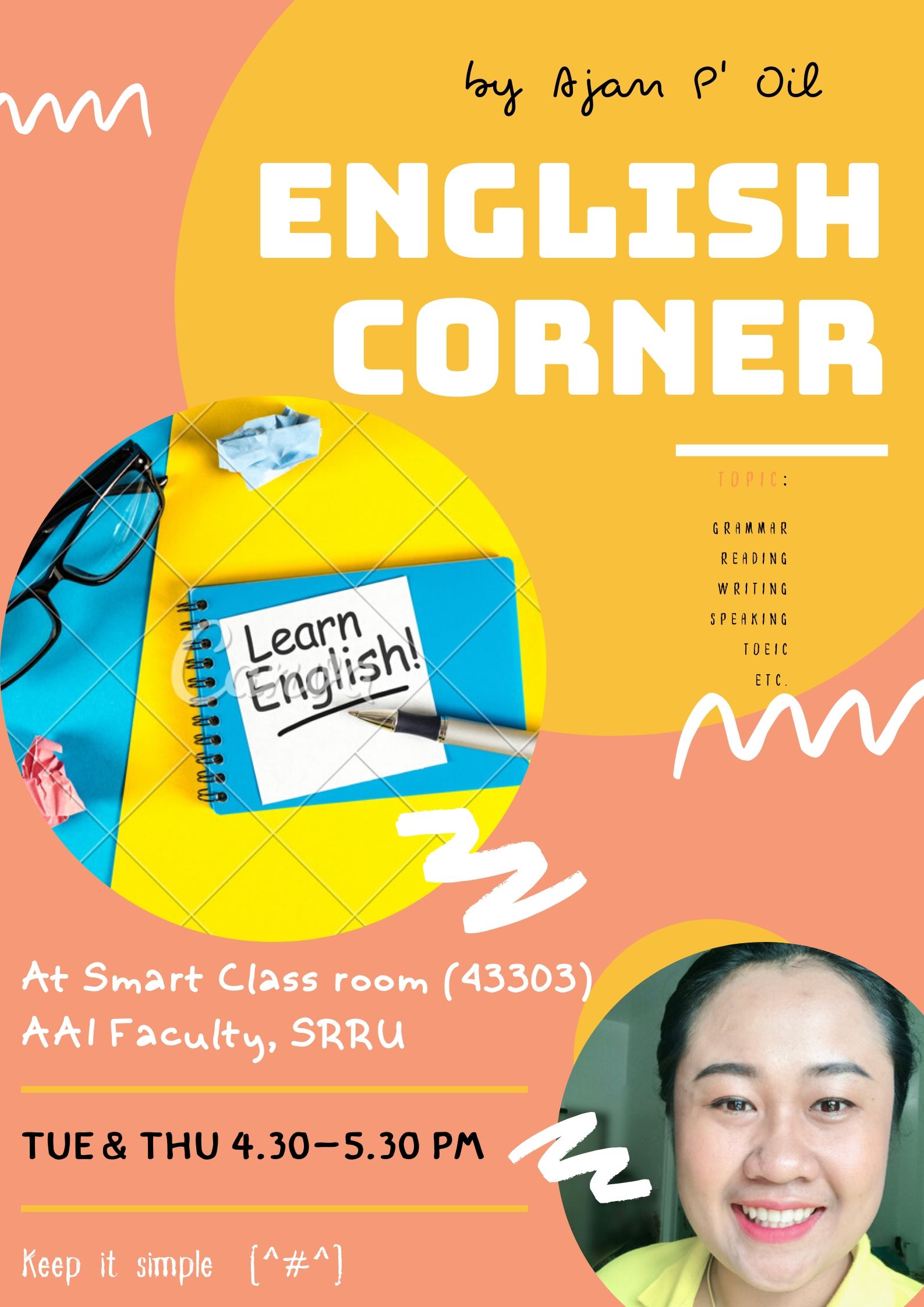 Nouns
15
9- คำนามนับได้ countable nouns
คำนามที่สามารถนับได้ นับเป็นชิ้นเป็นอันได้
ถ้าชิ้นเดียวเรียก เอกพจน์
หลายชิ้นเรียก พหูพจน์
16
9- คำนามนับได้ countable nouns (ต่อ)
1) common noun (นามทั่วไป) ไม่ชี้เฉพาะเจาะจงว่าเป็นคนไหนหรือสิ่งไหน
 เช่น dog, pen, student, country, books, animals, children
2) collective noun (นามหมวดหมู่) มักใช้ร่วมกับ common noun 
เช่น a crowd of people, a herd of cows, two pairs of shoes
17
9- คำนามนับได้ countable nouns (ต่อ)
3) proper noun (นามเฉพาะ) เป็นชื่อเฉพาะและขึ้นต้นด้วยตัวใหญ่เสมอ
 เช่น Mike, Monday, June, Bangkok, England, Toyota, Chao Phraya
The first day of January this year is a Monday.
She works for Apple Company.
I live in Bangkok.
	มีหลายพยางค์ประกอบกัน ทุกพยางค์ต้องขึ้นต้นด้วยตัวใหญ่
My favorite book is Harry Potter and the Half-Blood Prince.
18
10- คำนามนับไม่ได้ uncountable nounsโดยปกติจะใช้ในรูปเอกพจน์ และไม่ต้องมี article นำหน้า
ไม่สามารถหยิบจับมานับเป็นชิ้นอันได้ meat, beef, pork, fish, water, air, wind, milk
บางอย่างนับได้ แต่นับยากมาก ใครจะไปนับเนอะ sand, sugar, salt, hair, rice, wheat
คิดไปเองว่ามันนับได้ แต่ภาษาอังกฤษถือว่านับไม่ได้ money, furniture, equipment, luggage, advice
คำนามนับไม่ได้เหล่านี้จะไม่มีการเติม s หรือ es หรือทำให้เป็นรูปพหูพจน์เด็ดขาด
19
10- คำนามนับไม่ได้ uncountable nouns (ต่อ)
1) Mass noun (วัตถุนาม) เช่น water, oil, tea, coffee, sugar, meat, gold
ถ้าจะทำให้นับได้ ก็จับใส่ภาชนะ แล้วนับภาชนะเอาแทน เช่น 
a bottle of orange juice.  
two glasses of soda.
Three cups of coffee.
Three pieces of cake.
Two bags of flour.

คำบอกปริมาณ เช่น much coffee, little sugar, a lot of water.
Would you like a glass of wine?
 (นับได้)
A window is made of glass. 
(นับไม่ได้)
I’ve got a few grey hairs already.
 (นับได้)
Her hair is blonde. 
(นับไม่ได้)
20
10- คำนามนับไม่ได้ uncountable nouns (ต่อ)
2) Abstract noun (นามธรรม) ได้แก่
นามแสดงสภาพ เช่น richness, pleasure, poverty
นามแสดงคุณสมบัติ เช่น beauty, happiness, kindness
นามแสดงการกระทำ เช่น flight, camping, hiking
3) ชื่อวิชา ภาษา กีฬา เช่น economics, mathematics, chemistry, Thai, English, Japanese, football, basketball
4) นามอื่นๆ เช่น accommodation, advice, equipment, experience, furniture, health, homework, information, jewelry, knowledge, luck, luggage, money, music, news, progress, rubbish, traffic, travel, trouble, weather, work
21
[Speaker Notes: iip]
หน้าที่ของคำนาม
1) ประธาน (subject) มักอยู่ต้นประโยคและหน้าคำกริยา
 Peter works very hard.
2) กรรม (Object) อยู่หลังคำกริยาที่ต้องการกรรม
Peter loves Jane.
3) กรรมหลังบุพบท (Object of Preposition) อยู่หลังคำบุพบท 
Peter wrote to Jane.
4) ส่วนเติมเต็ม (complement) มักตามหลัง be, have, become
Peter is a doctor.
22
นามแสดงความเป็นเจ้าของ
ใช้ ‘s กับเจ้าของที่มีชีวิตเอกพจน์หรือพหูพจน์ที่ไม่ลงท้ายด้วย S (the man’s shop)
เติมเพียง ‘ หลังนามเอกพจน์หรือพหูพจน์ที่ลงท้ายด้วย S (the kids’ book)
หากมีเจ้าของสองคน ใส่ ‘s เฉพาะด้านท้าย (John and Peter’s house)
หากเป็นกลุ่มคำนาม ใส่ ‘s เฉพาะด้านท้าย (my son-in-law’s computer)
ใช้ ‘s บอกเวลา ระยะทาง จำนวนหรือปริมาณต่างๆ (next week’s lesson)
ใช้ ‘s บอกสถานที่หรือร้านค้า (We will meet you at the barber’s)
ใช้ of กับเจ้าของที่ไม่มีชีวิต (the door of the car, the gulf of Thailand)
ใช้ of กับเจ้าของที่ตามด้วยวลี/อนุประโยค (the house of a girl we met)
23